AWIPS Reference Training Plugin(Just in Time Training Plugin)
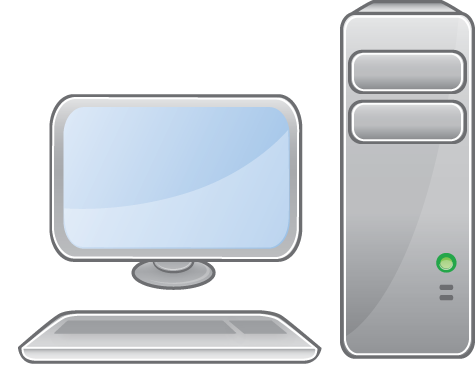 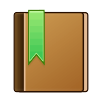 Jason Burks
NWS MDL/DSB/CIRA
History of the project
Originally purposed at 2015 NOAA Satellite User Readiness Meeting
Prototype developed at NASA SpoRT
Tested at OPG Spring 2016
Development moved to MDL with partnership with WDTD
AWIPS
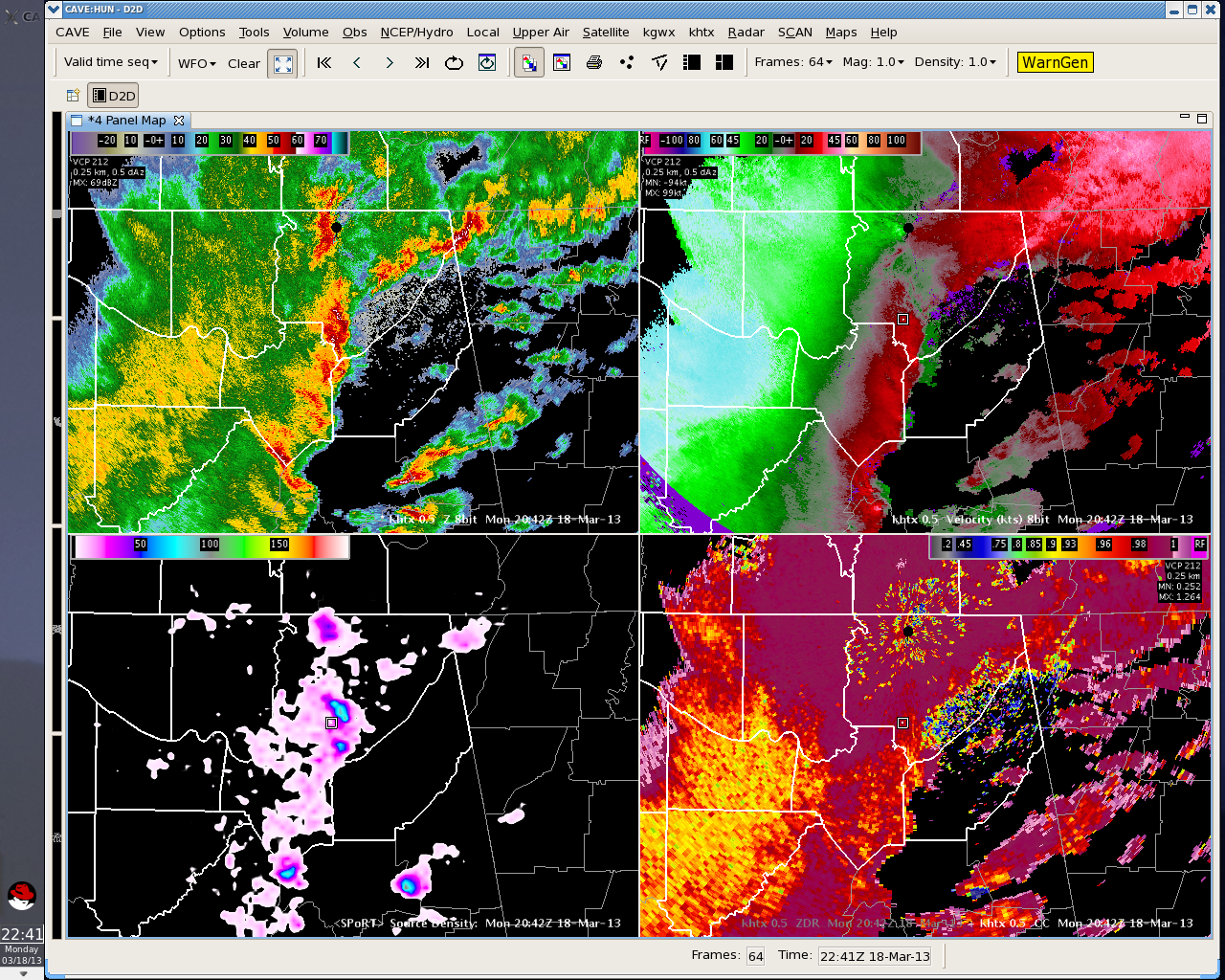 What is AWIPS?
Advanced Weather Information Processing System
Ingest, visualization, forecast creation tool of National Weather Service
What is EDEX?
Ingest, and Backend of AWIPS system
What is CAVE?
Visualization portion of AWIPS
What is VLab?
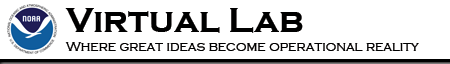 Virtual Lab Development Services (VLDS)
Virtual Lab Collaboration Services (VLCS)
VLCS uses platform called Liferay
VLCS supports communities through wiki, forums, document libraries, blogs, and web content.
VLCS supports science sharing and training
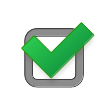 Need
Currently forecasters have different systems for composing the forecast versus reference and training material
No method to lookup training on a meteorological product within AWIPS or WES
TRAINING MATERIAL
FORECAST SYSTEM
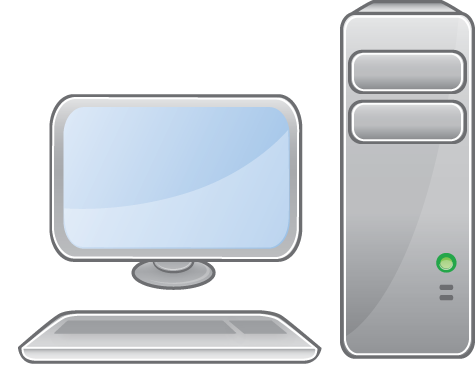 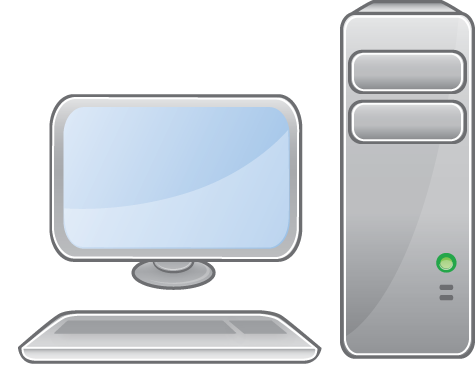 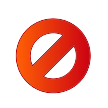 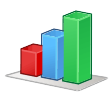 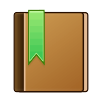 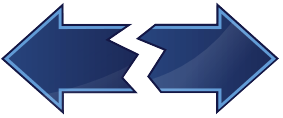 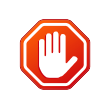 Why is this a problem?
Warning Event Simulator (WES) 
Train how you work
Train on the system you use to do your work
Current system does not have integrated reference
Having material on decision making system allows closer comparison
Currently no easy way to search available training
Training is spread across various locations
Reference material for less frequent applications is sometimes hard to find
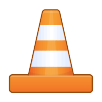 Other issues to address
Don’t want to impose another set of training development tools
Some materials are only regional or locally useful
Need to provide a way for materials to be reused
Provide feedback on materials
1
Accessing Training on a Product
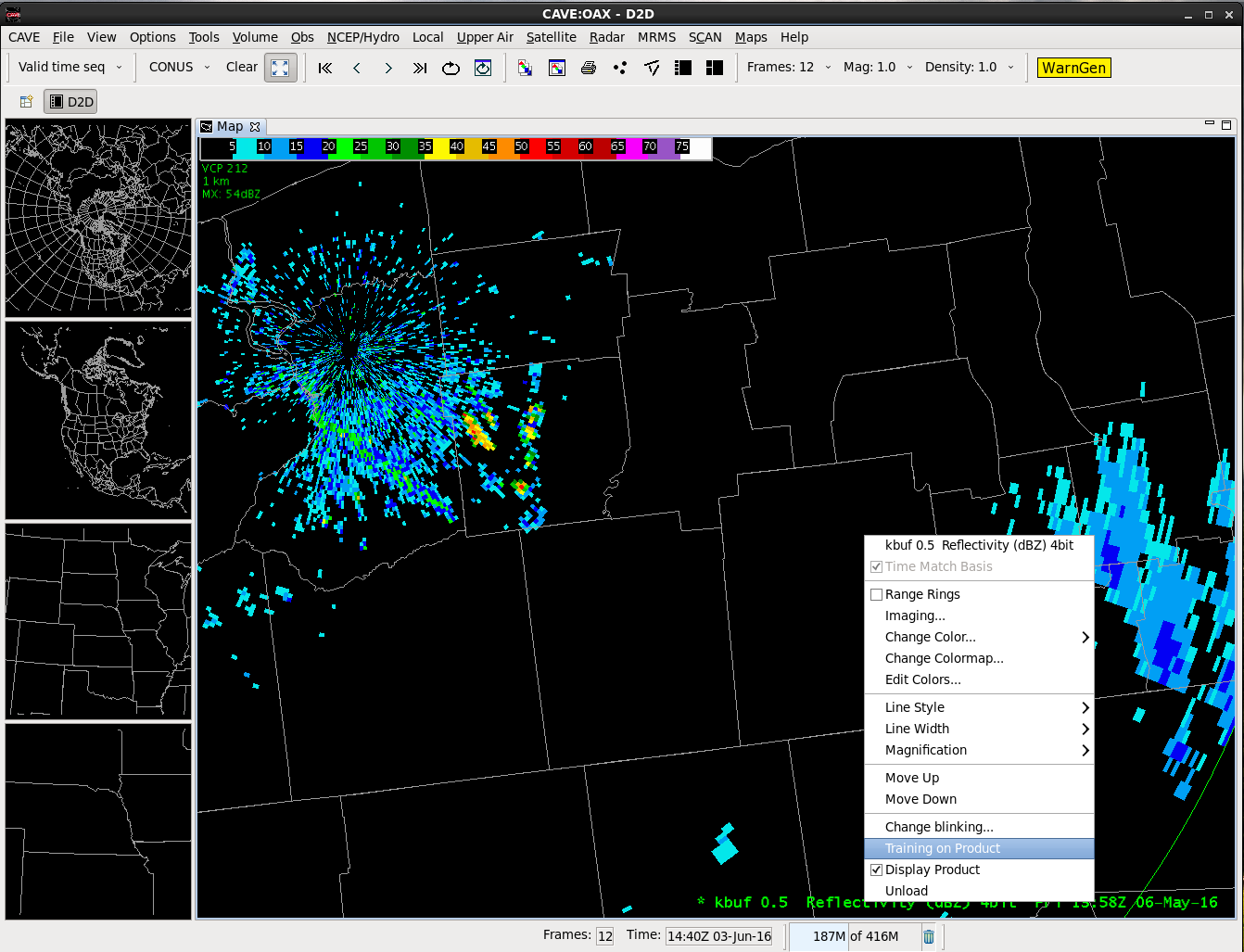 Search Results
2
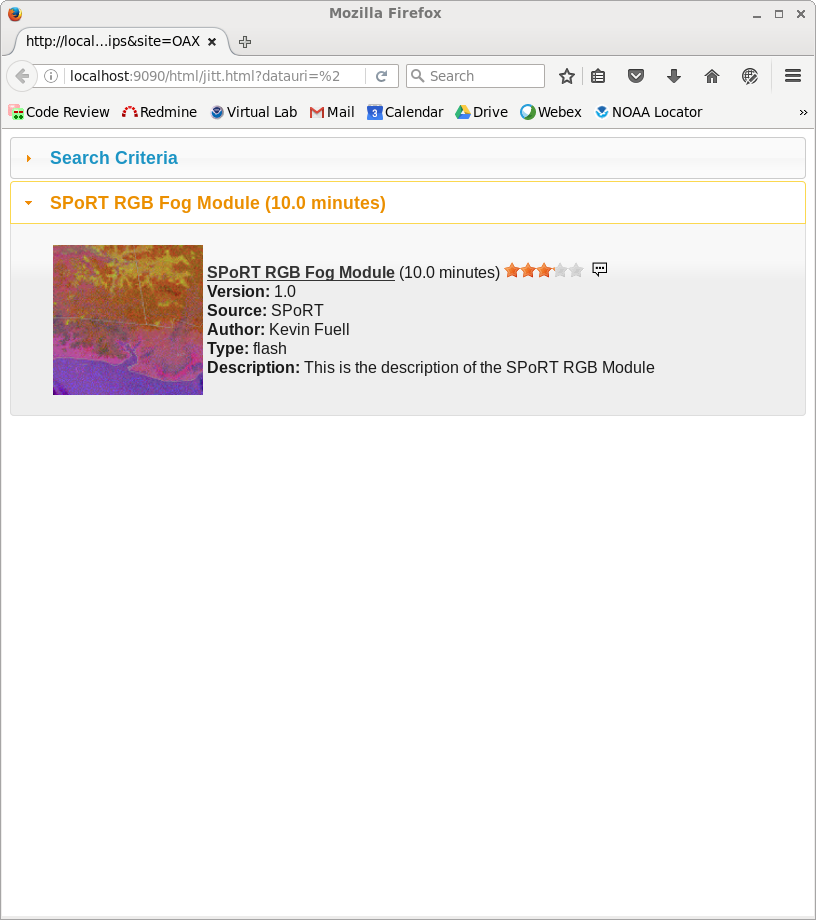 Results are ordered by match score
Results are accessible from AWIPS
Material can be rated and commented upon
Training Material
3
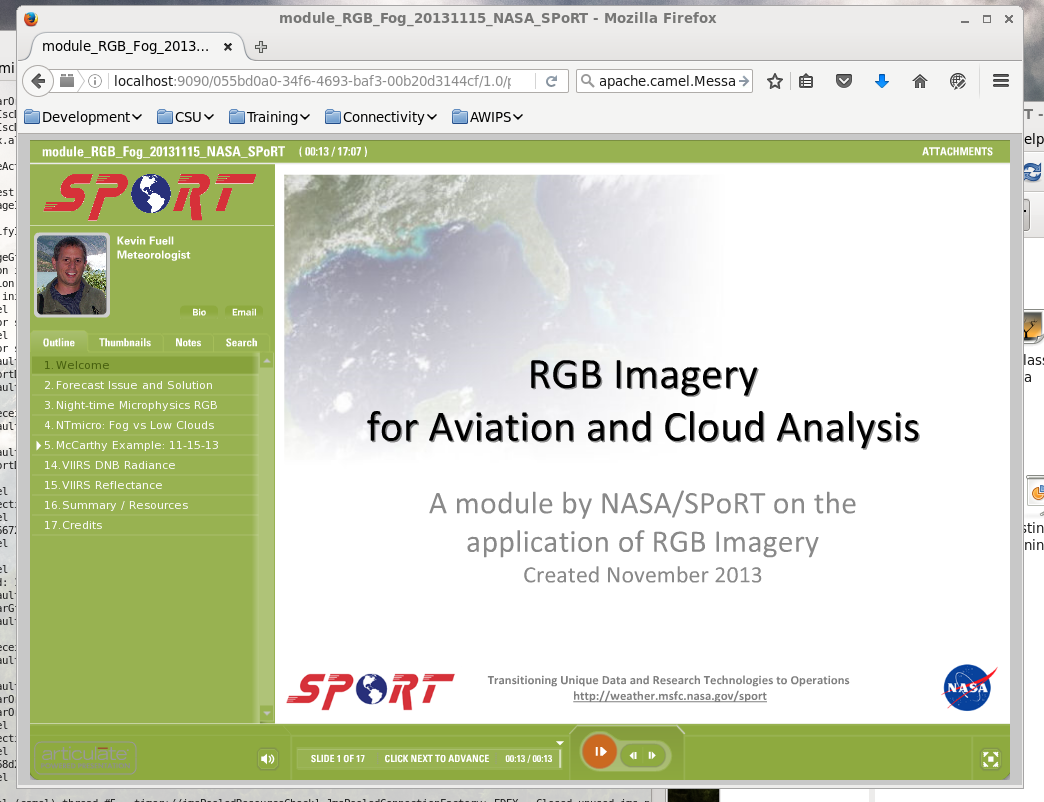 What is happening behind the scenes?
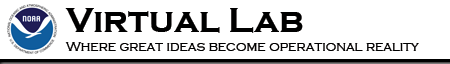 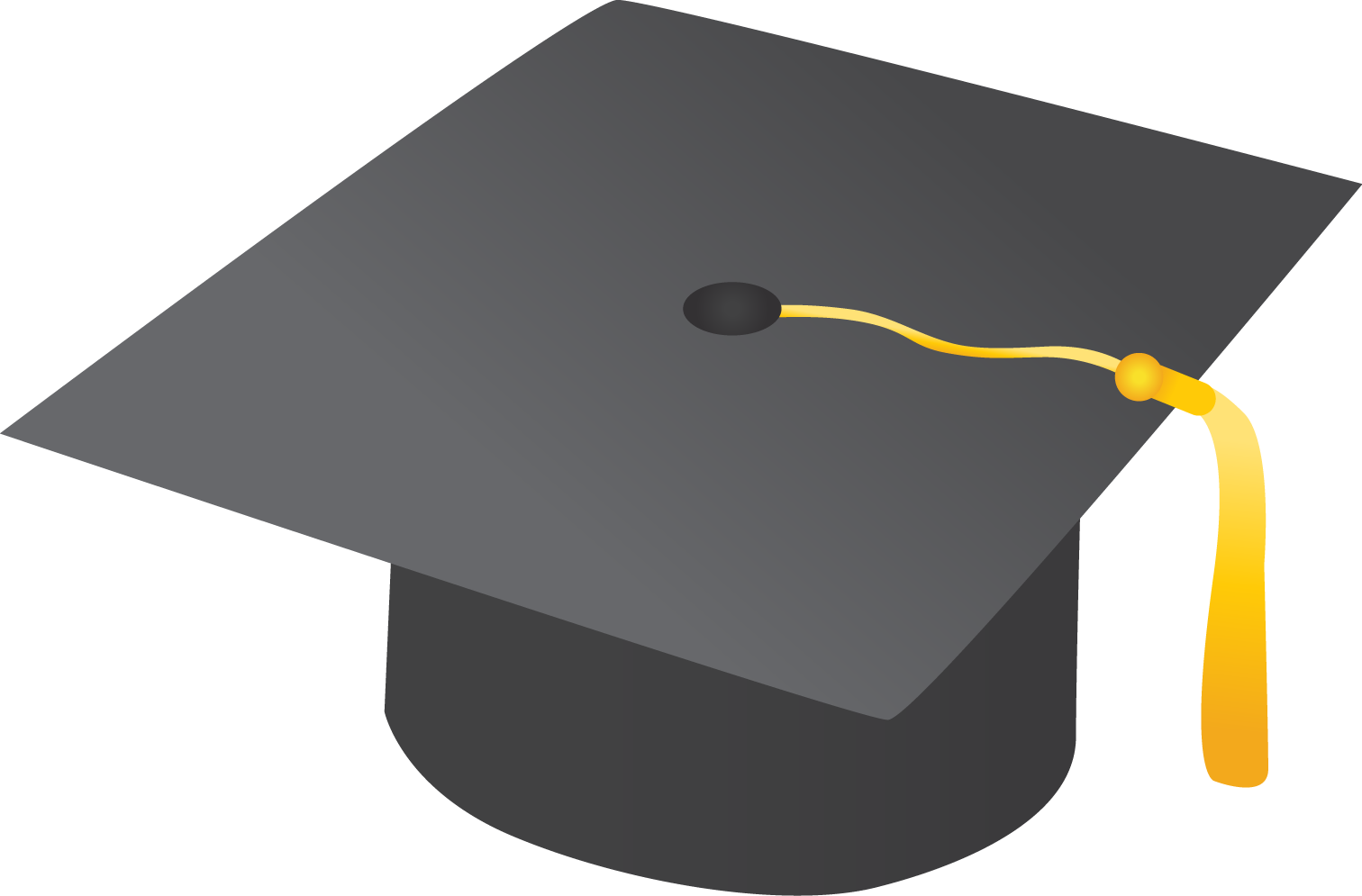 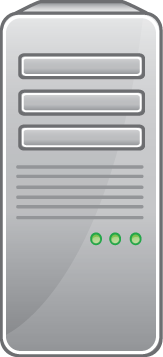 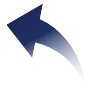 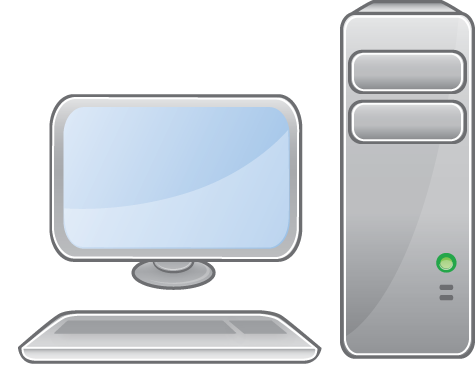 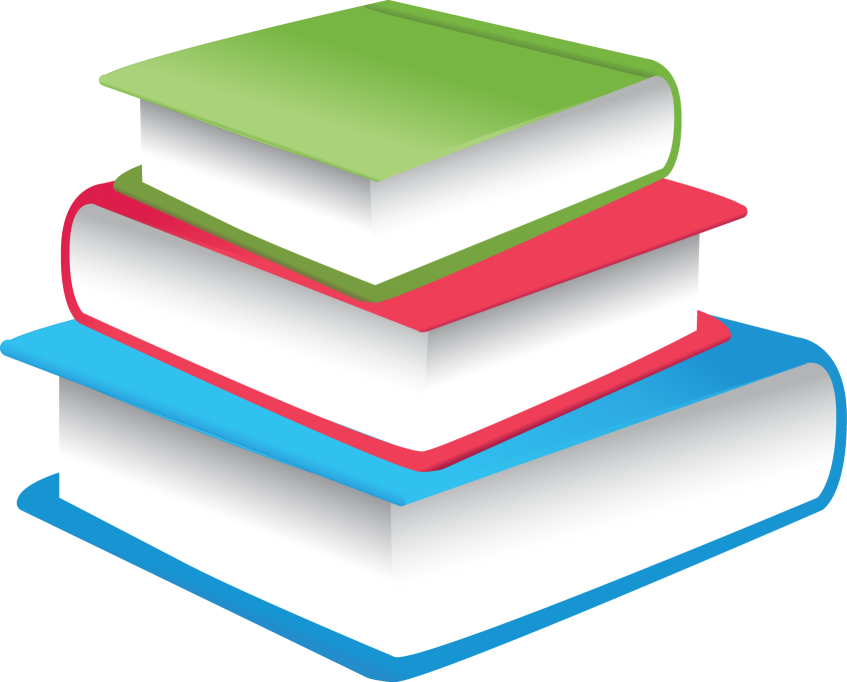 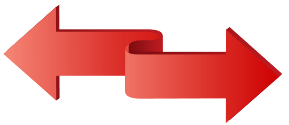 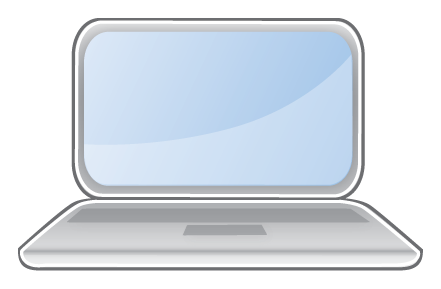 Trainer creates material
on VLab
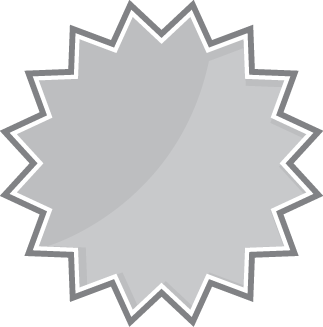 Forecaster
Searches for training from AWIPS
Trainer Develops Training/ reference material
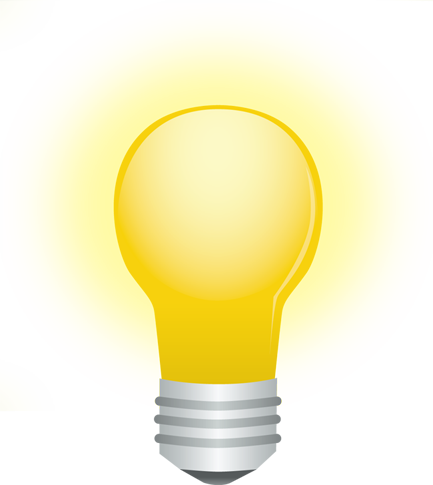 Benefits
User initiates the search, but can change the parameters
Sorting of material is various ways, such as:
Keyword matching
By length of training
Source
Crowd sourcing 
Comments 
Rating
Evaluation at Operations Proving Ground Spring 2016
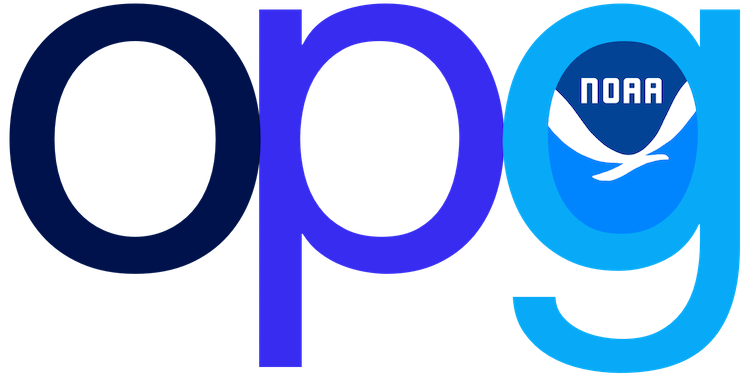 (AWIPS Reference) Just in Time Training Plugin was integrated with new products for RGB satellite data
Forecasters worked as in real-life forecasting
Forecasters were shown how to use the plugin to access training and reference material
Resounding success
Forecasters asked how they could get this plugin at their site ASAP
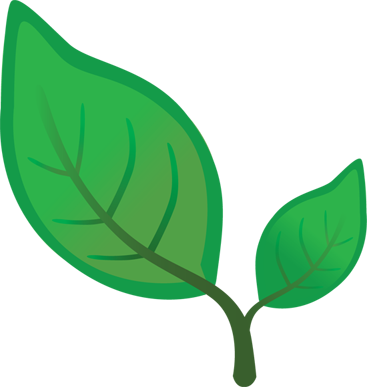 AWIPS Integration
Software was delivered with 16.4.1
Development of VLab Interface is ongoing
Appearing in offices in early Winter 2016 (currently scheduled for 12/8/16)
How do training/reference developers add content?
Once VLab integration is deployed…
Training developers will create training/reference content on VLab
Then create fill in a web page with some information about the training
Title
Description
Keyword tags
Duration
Source
Thumnail
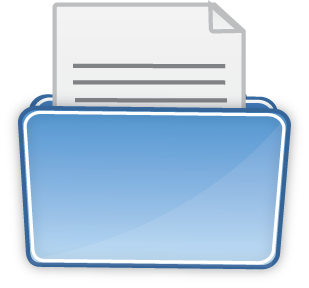 Other Interesting Features
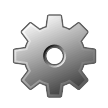 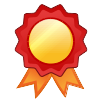 Training can be managed within Communities in VLab
Geotagging training
Ratings
Comments
Versioning
Flexibility
Materials can be managed in communities
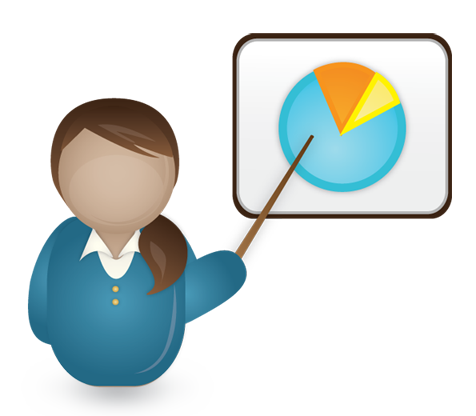 Satellite Community
Radar Community
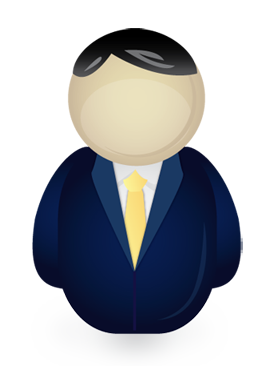 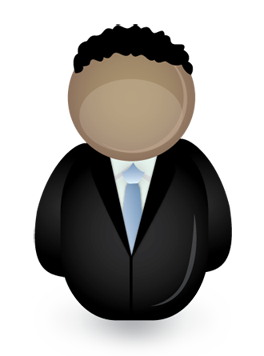 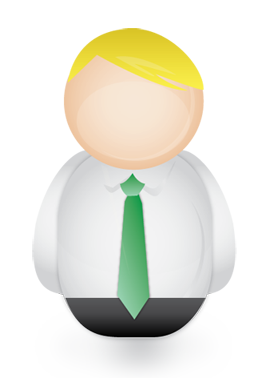 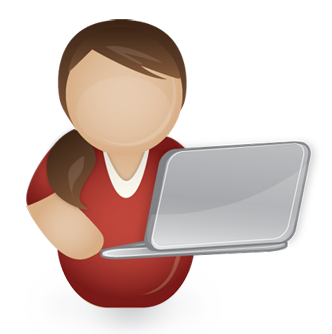 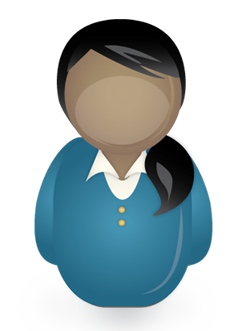 Geotagging Materials
Materials for Southeastern US may or may not be helpful in Alaska?
Searches contain view extent
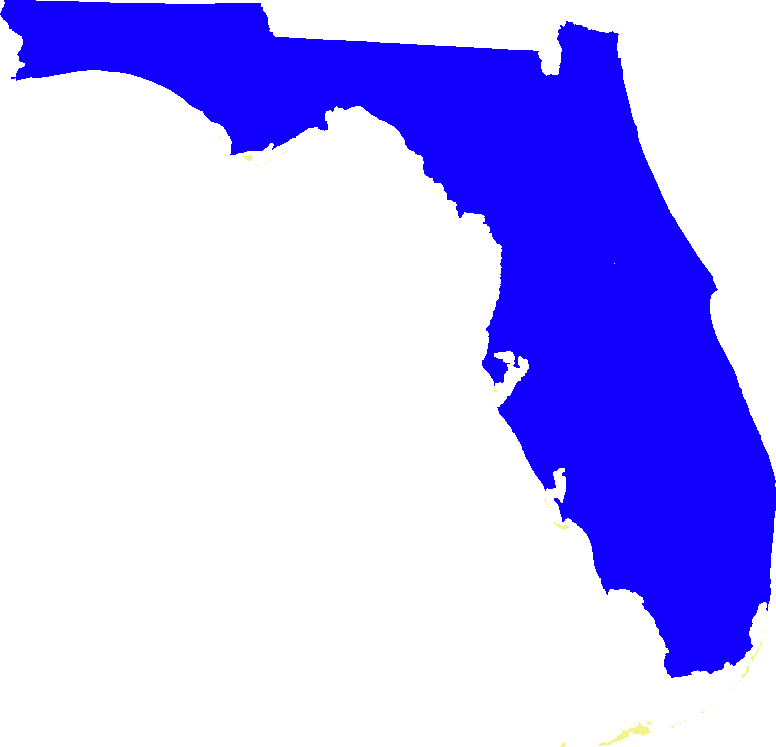 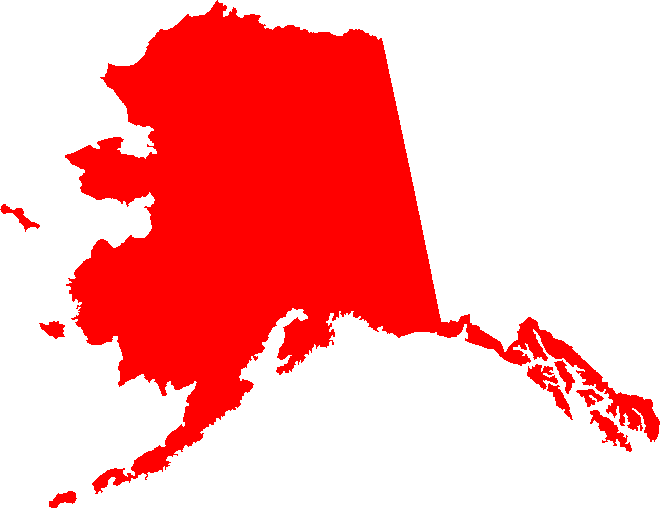 Ratings and Comments
Use VLab existing rating and comment system
Provides feedback to other users
Provides feedback to training/reference developers
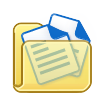 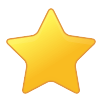 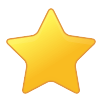 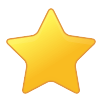 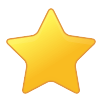 Versioning and Flexibility
VLab automatically has versioning
Material developers can easily provide updates
Material developers can adjust tags
Users can view inside and outside of AWIPS
Questions
Jason.Burks@noaa.gov
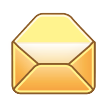